( 4-4 ) حل المتباينات المركبة
فيما سبق ...

درست حل معادلات تتضمن القيمة المطلقة .

والآن ....

- احل متباينات مركبة تحتوى أداة الربط ( و)
وامثل مجموعة حلها بيانيا .

احل متباينات مركبة تحتوى أداة الربط ( أو ) 
وامثل مجموعة حلها بيانيا .
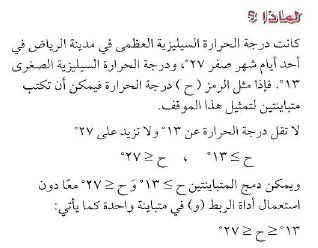 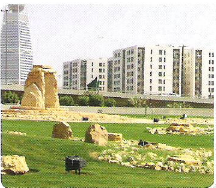 المفردات / المتباينة المركبة – التقاطع  - الاتحاد
المتباينات التي تحتوى أداة الربط ( و ) :
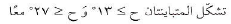 متباينة مركبة ,
 وتكون صحيحة فقط إذا كانت المتباينتان المكونتان لها صحيحتين .
ويتكون تمثيلها البياني منطقة تداخل التمثيلين البيانيين للمتباينتين , ويسمى هذا
تقاطع التمثيلين البيانيين .
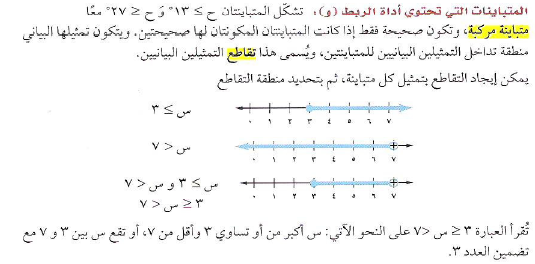 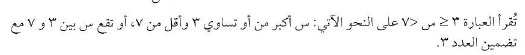 المفردات / المتباينة المركبة – التقاطع  - الاتحاد
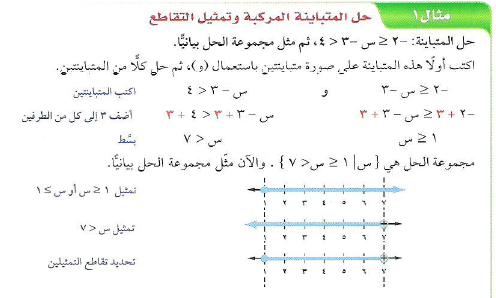 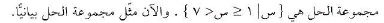 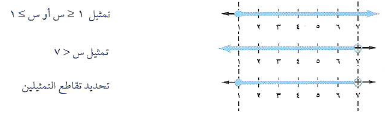 المفردات / المتباينة المركبة – التقاطع  - الاتحاد
تحقق من فهمك ......
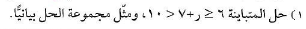 المفردات / المتباينة المركبة – التقاطع  - الاتحاد
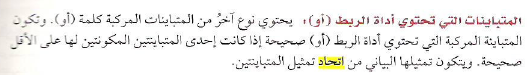 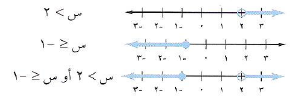 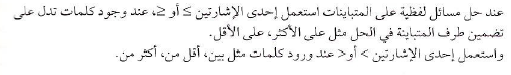 المفردات / المتباينة المركبة – التقاطع  - الاتحاد
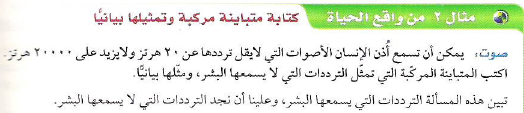 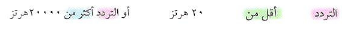 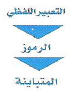 لاحظي ان التمثيلين لا يتقاطعان . لا يستطيع البشر سماع الأصوات التي ترددها أقل من 20 هيرتز , أو التي ترددها أكبر من 20000 هرتز . والمتباينة المركبة هي :
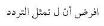 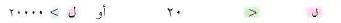 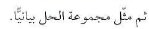 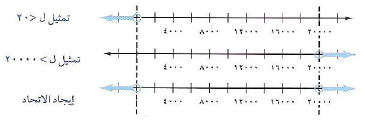 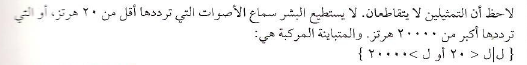 المفردات / المتباينة المركبة – التقاطع  - الاتحاد
تحقق من فهمك ......
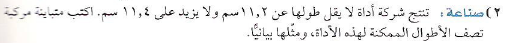 المفردات / المتباينة المركبة – التقاطع  - الاتحاد
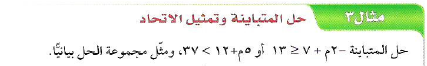 أو
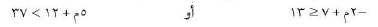 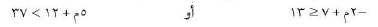 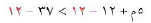 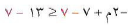 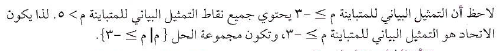 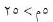 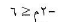 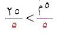 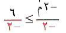 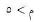 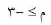 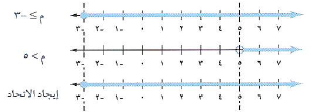 المفردات / المتباينة المركبة – التقاطع  - الاتحاد
تحقق من فهمك ......
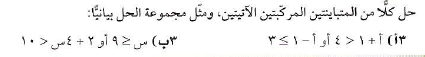 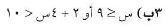 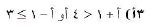 المفردات / المتباينة المركبة – التقاطع  - الاتحاد
.... تــــــــأكد ....
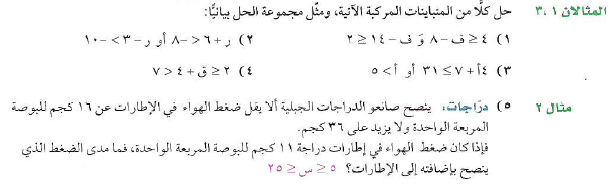